Programme: Adv Dip TVTCourse:
INQUIRY-BASED REFLECTIVE PRACTICE AND LIFELONG LEARNING
Guidelines contributed by: 									

			
Date contributed:	

What version of the 
course are you working on?
Zanele Shilenge, Francois van As
Edward Matabane, Mike Adendorff
August 2018
V2
Points for subject experts, learning designers etc. to keep in mind
General principles
State the purpose/reason for including each item (e.g. video, activity, reading) below, and if possible its place in the learning design of the theme as a whole. 
Always consider the likely possible contexts of learners who may study the theme / take the course.
Think of innovative means to lead the learner into using new discourses and ways of understanding by engaging them on the level of the familiar / prior knowledge, or possibly by challenging or disrupting the familiar.
Include learning activity and assessment which calls forth a full range of levels of cognitive engagement and skill development.
Avoid the approach that seeks to attain outcomes by relying on “atomised checklists of micro-competences” (Hager, 2004).
Points for subject experts, learning designers etc. to keep in mind
The Advanced Diploma TVT (Adv Dip TVT) courses should be designed as resource-based. However, the resources should not simply be seen as “add-ons” or “extras”. Two ways in which they can be introduced to students:
Embed hypertext links to resources (readings, official documents, videos) in passages of text.
Include self-assessment or reflection tools in the course in which students’ responses to a small number of limited-choice questions activate the presentation of links to particular selections of resources suitable to the individual students’ needs or interests. These selections do not need to be completely different, tailor-made selections, and may overlap to a considerable extent, but where the number of available or easily-produced OERs allows some degree of personalization, this technique should be employed (once or twice in a course).
The text-based and graphic resources should be downloadable and in a printable format. However, the resources should not be in pdf format, as this would not allow for re-mixing or any form of adaptation; in other words, they will automatically be equivalent to a “No derivatives” licence. Where audio or video resources are really crucial to completion of
Points for subject experts, learning designers etc. to keep in mind
…the course, consider, respectively, summarised transcripts or simplified comic-like representations of the video using screen-grabs and subtitles or captions.
Videos should not be either simply “talking heads + monologue”, or video representations of what is essentially a powerpoint presentation. Videos should focus on subjects such as processes, real-life situations, in-location interviews or focus groups. 
Standardised signposting is to be used throughout courses, so that the look and feel of Adv Dip TVT materials will all be instantly recognizable. 
The EU and DHET logos should appear on the upper or lower left and right corners respectively of the opening screen of each course, and of all videos, animations, powerpoints, readings or other resources created for the project (approximately the same size – see examples in next slide).
Chat rooms (synchronous) and discussion forums (asynchronous) play an important role in the Adv Dip TVT courses, especially as many of the students are themselves lecturers with a lot of experience, even if they have lacked professional qualifications as TVET lecturers.
The learning outcomes, and possibly the key questions, need to be introduced in a way that locates them as central to the course. All learning activities and assessments, as well as the resources, need to be visibly linked/aligned to the LOs.
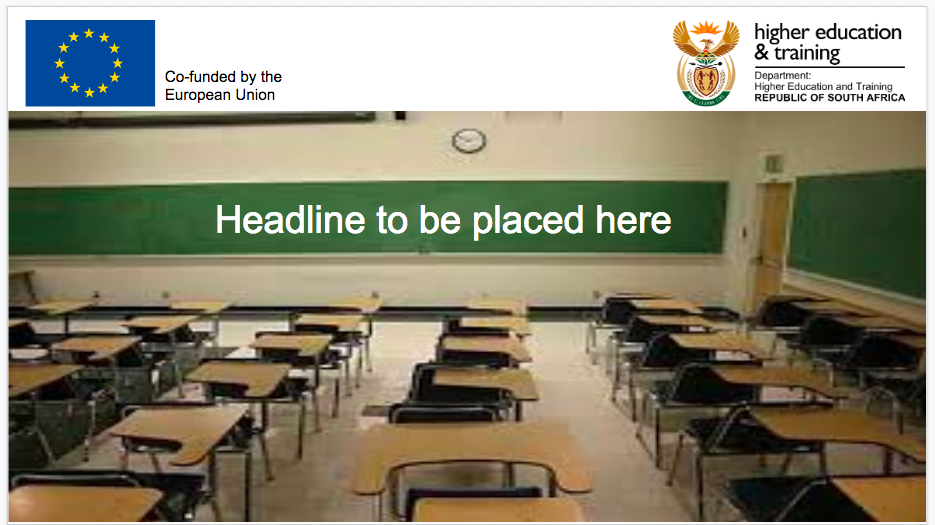 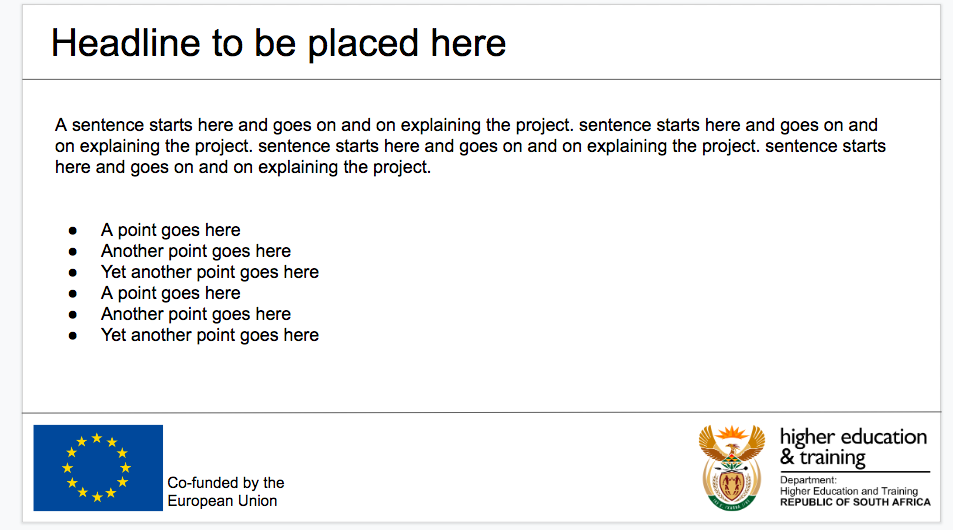 Note to lecturers
Credit Value
We recommend that this course, if adopted in its entirety, be offered with a credit value of 6.
Breadth and Depth
This course will not attempt to include everything pertaining to academic research, e.g. it will not focus on the abstract notions of epistemology, ontology or methodology etc.; it will be selective in approach, focusing mainly on the practical aspects of reflective practice
This course will support the Practical Learning component in the sense that it will enable students to reflect on their own teaching practice and workplace-based learning, and will involve writing a reflective report on those activities, whether the course is taught and assessed on its own or integrated fully into the teaching practice or workplace-based learning components.
Knowledge and practice standards 
(Based on the SACE Professional Teaching Standards, 2018: https://www.sace.org.za/assets/documents/uploads/sace_65860-2017-10-13-SACE%20Professional%20Teaching%20Standards%20LR.%202.pdf
Note to lecturers (contd) (The last 2 items in this note can be included/adapted for the students as well)
What all lecturers need to know and be able to do in order to teach the course proficiently, providing learners with knowledge-rich learning opportunities. Students should have :
a basic understanding of reflection in and on action, and of action research concepts and process.
Students should:
be able to reflect on their own practices and classroom experiences, and use learner performances to think about ways to improve their teaching;
have developed observation skills, note-taking skills, reflective writing skills;
have developed some proficiency in analytical thinking, problem-solving, and critical thinking.
Associated core learning area
TVET studies and its foundations (Disciplinary learning)
Note to lecturers (contd)
How does it link to other areas of the programme as a whole? 
NB This course is experiential, and has strong links to the Work Integrated Learning and Teaching Practice components, under the frame of Practical Learning (page 9 of the Policy on Professional Qualifications for TVET lecturers). Lecturers may decide to teach and assess this course on its own; or they may choose to integrate the course fully into the teaching practice or workplace-based learning component and use the suggested assessment below as part of the assessment for those components. 
The best way for students (TVET college lecturers) to benefit from their Practical Learning component is through reflecting on their teaching practice during their study years in order to improve their practice.
It also relates closely to the Situational Learning courses in this series.
This course also has strong links with the Vocational Pedagogy course in the sense that it provides students with the tools to reflect on the practice of vocational pedagogy, and with the Thinking constructively about vocational education and training and Being a TVET Lecturer courses insofar as it will help the lecturer to form his/her own personal philosophy of education.
Course Contents
Introduction: What is “reflective practice” in teaching and learning, and why is it important?
Dimensions of teaching as reflective practice
Developing a teaching philosophy
Tools to guide reflection
Keeping a reflective journal
Action research
Prior knowledge/sequence of modules
It would be preferable (especially for Activity 1.1) to time this course for the second half of the       Adv Dip TVT programme, to follow Technical and Vocational Pedagogy. No special prior knowledge is required.
Learning Outcomes for Course
When you have completed this course, you should be able to demonstrate:
•  an understanding of why it is important to reflect on your teaching, and on the learning that you hope will result from that teaching, as well as a focus on improving your practice
•  knowledge of a variety of practice-based self-inquiry tools and methods 
•  an ability to use your reflection and/or inquiry in planning and preparing for teaching in your particular context 
•  some observation and self-critical skills, such as keeping a journal and writing reflective notes to yourself, and re-planning
•  that you have become a more goal-oriented lecturer and reflective practitioner.
Key Terms
Inquiry
An inquiry is a question which you ask, and attempt to find answers to, in order to gain a better understanding of some phenomenon (e.g. a repeated trend in class, an incident, a successful lesson, an unsuccessful lesson, a behaviour, a relationship).
Reflection
Reflective writing is an analytical practice in which the writer describes a real (or imaginary) scene, event, interaction, passing thought, memory, form, adding a personal reflection on the meaning of the item or incident, thought, feeling, emotion, or situation in his or her life.
Reflective practice
Teaching as a reflective practice implies an active, persistent and careful examination of teaching actions and the beliefs that underpin, them with the aim of continuously improving one’s practice as a teacher.
Reflection in action
Reflection while one is engaged in practice (‘thinking on one’s feet’).
Reflection on action
Review and assess teaching experience some time (but not too long) afterwards.
Reflection for action
Refers to planning, thinking ahead about what might happen, or be likely to happen, and how could one deal with it.
Key Terms (cntd.)
Teaching philosophy
A statement crafted by the lecturer to guide him/her as an educator; it may well evolve and be modified over time
DATA process
The DATA process is a four-step reflection process, made up of description, analysis, theorising and action
Guided reflection protocol
The guided reflection protocol is another tool that can be used to reflect on teaching experiences. It consists of five descriptive steps, namely: What happened? Why did it happen? Reflection. What might it mean? What are the implications for teaching practice?
Reflective journal
Reflective journals are personal records of the lecturers’ teaching and learning experiences. 
Action research (more specifically, practitioner action research)
A more structured and sustained form of self-reflective inquiry into one’s practice. It is a form of strategic action aimed at the improvement of one’s practice, and at the integration of one’s theory and practice, testing one against the other. Unlike most research, the researcher is both the subject and the object of the research. It is grounded in present and past practice, but seeks to relate observation and reflection to future action.
Introductory Activity (Activity 1.1)
(Based on assumed prior learning or common knowledge, with an additional challenge leading on to the central problem / issue / substance of the course):
Instructions
Read the following case study and answer the questions that follow.
Develop a brief (+/- 200-word) scenario that sketches a challenging or complicated situation that a lecturer, whether new to the job or experienced, might find himself/herself in regarding teaching and learning within the TVET college environment, e.g. difficulty in teaching undisciplined students. See several examples written for primary school teachers in Siyetysa 2: The Reflective Practitioner (2003. University of Fort Hare In-service Programmes) – can be provided in hard copy.
Question 1:
Sub-questions here will depend on the situation in the case study. See further questions in next slide.
Reflection Questions for Activity 1.1 (& lecturer’s responses)
(Based on foregoing activity)
Question 2: Can you think of any educational theory that might talk to this situation? What in the educational theory is relevant?
Lecturers’ response/discussion: Each teaching situation is unique and complex, and no single theory is sufficient to inform teaching decisions; however…… [add when the scenario is written]
Question 3: Do you think there is a better way of dealing with a situation like the one Mr P finds himself in? What advice would you give to Mr P?
Lecturers’ response/discussion: Our thinking and actions are informed by our own personal theories that we construct over time through interaction with others and our environment. However vague and half-formed these personal theories may be, we constantly draw on them when we act and try to make sense of our experiences. In our professional lives, it is important that we build our personal theories into something coherent that will enable us to meet challenges with some consistency, and from an informed position rather than haphazardly. This requires that we remain learners ourselves, and refresh our stock of professional ideas and thinking through relevant reading and through focused reflection on our practice, and on the events of our working lives. This will help to ensure that our practice is informed by theory, and that we are in turn able to test our theory against practice (see Being a TVET Lecturer).
It is often said that “experience is the best teacher”, or that we learn best from experience. However, this is not necessarily true in all, or even most cases. We have probably all encountered teachers or lecturers who have been in the job for many years, but have, as they say, not really had (say) twenty years’ experience on the job – rather, they have had one year’s experience, twenty times over.
Thus we do not necessarily learn from our experience – a lot of the time, we tend to repeat our less sensible responses over and over (history repeating itself). Think of a lecturer who relies on teaching out of the textbook, week after week, year after year, despite the bored responses of the students, and poor exam results. 
So what can make a difference in such unsuccessful patterns? What we need to do is reflect on our 
experience. So the sayings ought to be: “experience that is reflected on can be the best teacher” and 
“we learn best from reflection on our experience”. Without reflection (which could be on our own, or 
in company with a companion or colleague), we are quite likely to repeat our mistakes over and over.
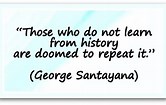 Course Contents 1: A Teaching Philosophy
"An unexamined life is not worth living“ – Plato 

A teaching philosophy is useful to help you reflect on whether your actions reflect your ideals. In doing this, it will help you to get clarity on what you have done and the underlying rationale for why you did it.
A teaching philosophy is a declaration (it could be as short as a single statement) that you craft to guide you as a lecturer. It is not static, but will probably evolve as you gain more insight into teaching as a profession. A teaching philosophy helps you to act consistently and purposefully, particularly when faced with teaching dilemmas and competing concerns.
Because the practice of teaching is complex, it is essential that lecturers (who are today required, like educators in other sectors, to be reflective practitioners) intentionally construct a teaching philosophy.  Regularly revisiting your teaching philosophy will help you to stay focused as a lecturer amidst the many shifting demands of lecturing.  According to Stephen Brookfield, “a distinctive organising vision – a clear picture of why you are doing what you are doing, that you can call up at points of crisis – is crucial to your personal sanity and morale” 
(Brookfield, S. 1990. The skilful teacher. San Francisco: Jossey-Bass. p16).

“… a clear picture of why you are doing what you are doing...’ At the heart of what Stephen Brookfield is saying here is that central to one’s teaching philosophy is a fairly clear-eyed idea of what one’s goals are in working as a TVET lecturer.
So as we are seeing, being a reflective practitioner requires crafting a teaching philosophy for oneself, and that in turn means thinking as clearly as possible about one’s true goals or aims in teaching. This will help one to reflect purposefully, not merely to write up descriptions of what happens in our teaching environment.
Activity 2: Construct your own teaching philosophy
Instructions: 
Begin to construct your own teaching philosophy by using the following questions to guide you:
What are my ultimate goals or aims as a TVET lecturer?
Why do I want to teach this way? What values underpin my actions?
Is what am I currently doing helping to achieve it?

Formative assessment 
Either write a declaration (maximum 1500 words) of your philosophy of teaching
Or write an honest account (maximum 1500 words) of your growth towards such a philosophy, or of the challenges you experience/have experienced in trying to develop such a philosophy of teaching.
Course Contents 2: Tools to guide reflection
Reflective practice is not just a vague, abstract idea. There are a number of tools you can use to guide reflection in your efforts to become a reflective practitioner.
During this course we will focus on:
the DATA process
a guided reflection protocol
a reflective journal.
Scenario 1
To explain the DATA process, we will use the following scenario:
Mr X is a young lecturer at College A. He usually puts in a lot of time when planning and preparing his lessons. One day after presenting what he thought was a good lesson, during the conclusion stage he asked the students to each jot down a summary of the key aspects of the lesson. 
When he read through the summaries that evening, he realised to his surprise that many of his students had completely missed the main point of the lecture and that some still harboured misconceptions regarding some of the key concepts. He felt that the lesson outcomes had not been achieved, and that he had failed.

Mr X’s mentor suggests that he try using the DATA approach (Describe…Analyse…Theorise…Act):
Step 1: Describe (preferably in writing – say, in a private journal) what happened, going into some detail, and looking beyond the obvious
Step 2: Analyse why it happened – factors that contributed to the situation: e.g. beliefs, perceptions, motives and assumptions (perhaps on his part as well as on the part of the students) that may have led to the situation
Step 3: Theorise to improve his practice – possible ways to improve the practice, drawing on his own previous experience, educational theory, and expert advice from experienced lecturers, and
Step 4: Act, testing his theory in practice – if the outcomes are positive, the new course of action can be used in other similar situations.
Scenario 2
To explain the guided reflection protocol, we will use the following scenario:
Ms A is a newly appointed mathematics lecturer at College X. Her first year students are rather noisy and some of them show a lack of interest, thus exerting a negative influence on learning in the class. This situation also has a negative influence on Ms A as it demotivates her to carry on with her task. She even wonders if she has made the right decision in choosing to become a TVET lecturer.

Ms A asks herself what happened (Step 1)
She asks herself why it happened as it did (Step 2)
She reflects on the situation, preferably on a particular lecture, or even an incident in a lecture (Step 3)
Ms A asks herself what it might mean; she tries to look deeper than what is obvious and on the surface – tries looking at the situation from a different, possibly theoretical perspective (Step 4)
She asks herself what the implications might be for her teaching practice (Step 5)
She asks a trusted colleague to read through her journal entries, and add a critically constructive comment of her own (Step 6). 
This last step is not always possible, and does not always yield valuable results, but if the “critical friend” or partner is well-chosen, and time for face-to-face (or Skype) discussion is allowed, it can be of great value.
Activity 3: Lesson reflection: formative assessment
Instructions Write a brief (400-500 word) reflection report on any lesson you presented in which you experienced some challenges regarding teaching and learning. Use either the D.A.T.A. process or the guided reflection protocol.

Formative assessment A rubric should be used to assess each lecturers’ reflection report against either the D.A.T.A. ‘template’ or the guided reflection protocol, and on the insights gained.
Each report can be assessed by three other students, or tutor-assessed if the class is small. Feedback should be constructive and fair.
If online, this activity could be followed by a chat-room (synchronous), or discussion forum (asynchronous), focused on the reports and feedback in general.
Course Contents 3: Keeping a reflective journal
A reflective journal will help you to gain a better understanding of yourself as a lecturer. As you review what you have written over a period of time, you will find that your writing forms a record of your assumptions, concerns, preoccupations, successes and common problems. 
Your responses might be answers to questions such as the following:
In what moment(s) this week did I feel most connected, positive, or affirmed as a lecturer? What worked well? Why do I think it worked well?
In what moment(s) this week did I feel most disconnected, disengaged, or bored as a teacher? What didn’t work well? Why did it not work well? What could I, or should I change?
What situation caused me the greatest anxiety, distress or regret? Why? What have I learned from this?
What event took me by surprise – caught me off guard, knocked me off my stride, or made me unexpectedly happy?
Of everything I did in my teaching, what would I do differently next time? Why?
What do I feel proudest of in my teaching this week? Why?
Or the Materials Developers could use the question structure on pages 17-18 in Siyetyisa 2: The Reflective Practitioner: Keeping a journal of your day-to-day practice. 2003. University of Fort Hare In-service Programmes, pp 7- 36. This section needs adapting for colleges, and because it is pre-OER – can be provided in hard copy.
Course Contents 3: Keeping a reflective journal
From description to reflection and action in journal writing: 
descriptive/re-telling mode
reflective mode
theorising mode
action mode
further reflection mode
further action mode
collaborative mode (constructive critical comment by a trusted colleague).
See these notions set out in The Reflective Practitioner: Keeping a journal of your day-to-day practice. 2003. University of Fort Hare In-service Programmes, pp 7- 36. This section needs adapting for colleges, and because it is pre-OER – can be provided in hard copy.
Activity 4: Start your own reflective journal
Instructions 
Start your own reflective journal, using the structure recommended in the previous slide. It may be that after some time you may want to vary the structure considerably according to your specific needs at the time. This is in itself commendable, as it means that you are ‘owning’ the journal habit. Just beware of falling into a habit of either merely describing/re-telling, or neglecting to attempt some change or action as an outcome of your journaling.

Resources required
A durable notebook or loose-leaf folder (a large lever-arch file tends to be too cumbersome for this purpose)
Videos: Insert video heading here
Two videos: Look for a good OER video on reflective practice (3-4 minutes), and one on practitioner action research (6 mins max) – there are many out there that are not particularly good. If some are found that are reasonably good but not quite right, or that leave out an important aspect or element, they could be used as models for the creation of our own two videos.
Readings / texts: Insert title here
State whether already available as OER, or public domain, and source / possible sources; or whether the text may need to be specially written for this course.

Consult The Reflective Practitioner: Keeping a journal of your day-to-day practice. 2003. University of Fort Hare In-service Programmes, pp 7- 36. Needs adapting for colleges, and because pre-OER. (This course was singled out for special mention as part of the award-winning programme at the NADEOSA awards in the year it was submitted.) 
Look for OER readings by writers on reflective practice and action research like David Boud, David Hopkins, Stephen Kemmis, Jean McNiff, John Elliott, Shirley Grundy, Richard Winter, Kemmis, McTaggart and Nixon (2013).
Summative Assessment: Insert assessment heading here
Write details of the assessment task here (NB You may contribute more than one per course, for example a range of essay topics, or a range of different types of assessment):

Select a definable challenge, or cluster of related challenges, that you are experiencing in your routine teaching, formal teaching practice, or in work-integrated learning. 
Maintain a series of reflective journal entries dealing with this, making use of the essential entry structures you have learnt, involving description/re-telling, reflection, theorising, further action, further reflection, further action, collaborative comment. 
Make sure that you start early enough to complete a reasonable number of entries, at least two cycles of action-and-reflection and one peer comment before the due submission date.
The lecturer/tutor will add one comment for you to respond to with your final (submitted) response before you submit the complete series of entries as your summative assessment task. 










NB Provide rubric or discussion on the next slide
Rubric / discussion of the assessment task
Course Conclusion
Write the Course Conclusion here: (It might be interesting to attempt drafting this early on, and revising it later.)